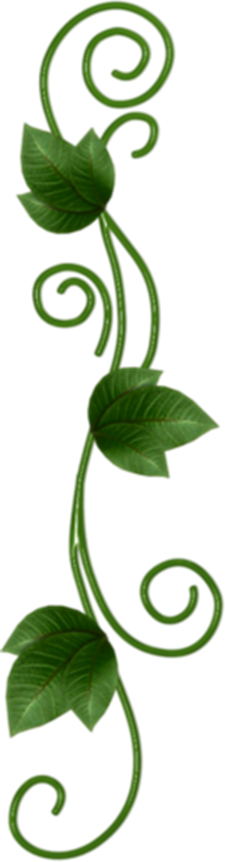 Интерактивная игра 
«Перелётные птицы»
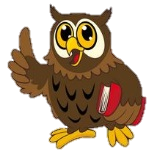 далее
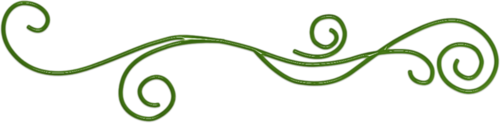 ласточка
Прилетает к нам с теплом,
Путь проделав длинный.
Лепит домик под окном
Из травы и глины.
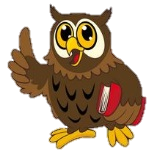 это интересно
далее
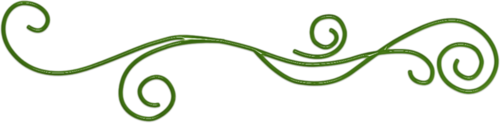 грач
По весне к нам с юга мчится
Чёрная, как ворон, птица.
Для деревьев наших врач 
Ест букашек разных ...
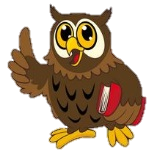 это интересно
далее
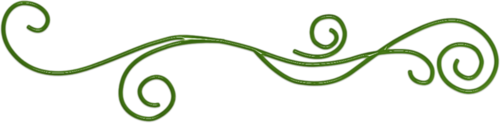 скворец
Птичку эту все мы знаем -На шесте у нас живёт.Как природа расцветает -Песни дивные поёт.
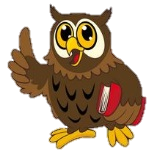 это интересно
далее
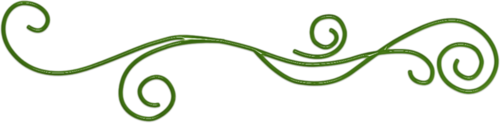 соловей
Кто без ног и без свирели
Лучше всех выводит трели,
Голосистее, нежней? 
       Кто же это?
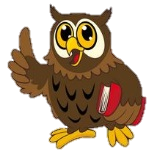 это интересно
далее
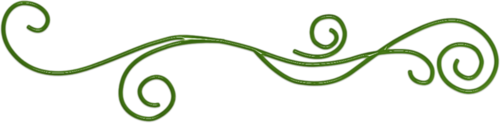 цапля
В ледяной воде болота
Целый вечер бродит кто-то,
И не холодно ни капли
Долговязой грустной …
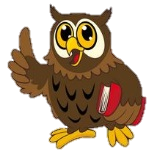 это интересно
далее
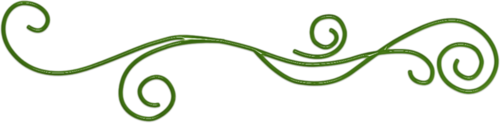 лебедь
Вот так птица - какова!
И не спутаешь с другой.
Может, это цифра два?
Шея выгнута дугой!
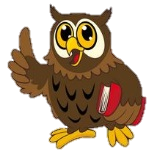 это интересно
далее
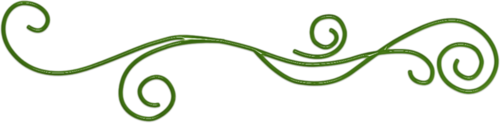 журавль
В небе осенью курлычут,
За собою в небо кличут.
Долго манят нас вдали...
Кто скажите? ...
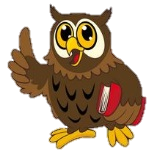 это интересно
далее
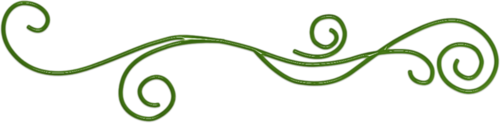 утка
Загадка эта непростая:Летела к югу птичек стая,Вожак всё крякал и сопел.Кого ж на юг вести хотел?
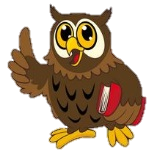 это интересно
далее
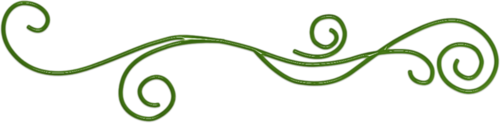 трясогузка
Длинный хвост у этой
             птицы
Постоянно шевелится,
Любит песни щебетать,
По земле пешком гулять.
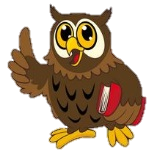 это интересно
Ласточка
Ласточка — мелкая птица семейства ласточковых, к которому относится до 120 видов, населяющих все страны. Все превосходно летают и проводят большую часть жизни в полете; по земле ходит весьма неловко и неохотно. Они питаются насекомыми, которых ловят исключительно на лету. Принадлежат к числу очень полезных птиц, поедая очень большое количество насекомых. Оперение у ласточек плотное, обычно с металлическим отливом на спине. И птенцы и взрослые птицы имеют сходную окраску. Размеры птиц мелкие (длина 9—23 см, масса 10—60 г).
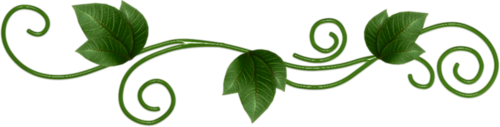 назад
Грач
Грачи  располагают гнезда располагают близко друг к другу, иногда до нескольких десятков на одном дереве. Прилетают во второй половине марта и вскоре приступают к ремонту гнезд. Во второй половине апреля самки приступают к насиживанию яиц, которое длится 16-20 суток. В первой половине мая в гнездах появляются птенцы, вылет молодых птиц из гнезд происходит в месячном возрасте, примерно около середины июня. Осенью грачи улетают в октябре.
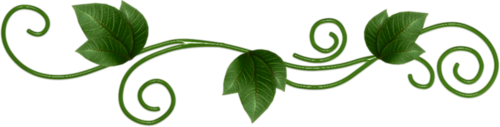 назад
Скворец
Семейство скворцов насчитывает больше 100 видов. Скворец хороший певец, поет громко, азартно, целиком отдаваясь песне, вздрагивая в такт голоса. Весной скворцы бродят по полям, собирая насекомых и их личинки; летом расхаживают по земле, разыскивая жуков, гусениц, а во время выкармливания птенцов по 300 раз в день прилетают к гнезду, каждый раз принося по нескольку насекомых.
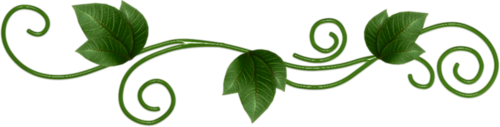 назад
Соловей
Соловей  обитает в светлых лесах, поймах рек, садах и парках, обычно по сырым местам. Соловей прилетает в первой половине мая, и вскоре можно слышать его замечательную звонкую трель. Пение соловья продолжается до конца июня. В конце мая — начале июня можно встретить гнезда с яйцами, а во второй половине этого месяца — с птенцами. Отлет соловьёв проходит в конце августа — сентябре.
Соловей питается в основном насекомыми.
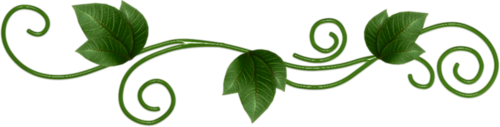 назад
Лебедь
Ученые насчитывают в природе шесть видов лебедей. Лебеди любят устраивать гнездовья на крупных озерах, предпочитают водоемы, сильно заросшие у берегов тростником и другой водной и прибрежной растительностью. Ранней весной, когда еще не сошел снег, а водоемы покрыты льдом, можно наблюдать возвращение лебедей с зимовок на родину. При наличии малышей, птицы яростно защищают потомство и становятся беспокойными и агрессивными. Взрослая птица, при нападении, в состоянии поломать человеку кости.
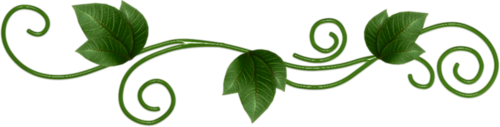 назад
Трясогузка
Трясогузки - певчие птички небольшого размера. В России встречается 4 вида трясогузок: белая, желтая, горная и желтоголовая. Эта птичка размером напоминает воробья, но имеет прижатое к телу оперение и потому более стройное на вид тело. С зимовки птицы возвращаются в марте и сразу приступают к брачным играм. Брачные игры этих птиц включают совместные полеты пары, пение самцов и танцы вокруг самок с демонстрацией оперения головы и хвоста. Строительством гнезда пара занимается совместно, как и высиживанием птенцов.
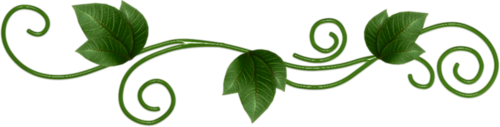 назад
Цапля
Цапли – птицы, обитающие на мелководье или живущие на медленно текущих реках. Часами без движений они стоят на воде, всматриваясь в нее и выискивая себе пропитание в виде различной живности. Видов цапель множество. Это серая, рыжая цапля, египетская цапля, кваква, белая цапля, солнечная цапля. На зиму цапли улетают на юг. Прилетают в середине весны. Гнездятся цапли почти всегда колониями. Свои гнезда они в большинстве случаев делают из мелких веток, водорослей и тростника. Гнезда цапель хорошо защищены кустами. Серые цапли свои гнезда сооружают в зарослях деревьев.
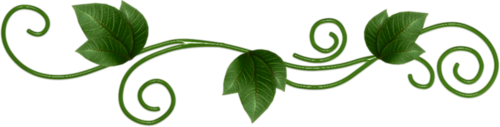 назад
Журавль
Живет на болотах, богатых отмелями озерах и т.п. На пролете из года в год останавливаются для отдыха в одних и тех же местах, кое-где тысячами. Гнездо устраивает на земле, в сухом месте. Питается насекомыми, а также более крупными животными (например, мышевидными грызунами) и растительной пищей. Журавли прилетают обычно во второй декаде апреля и сразу же приступают к брачным играм, а позднее к разбивке на пары. В полете (стая летит клином) длинные ноги и шея вытянуты.
  Громкие трубные крики, которые у высоко летящей стаи сливаются во всем известное “курлыканье”.
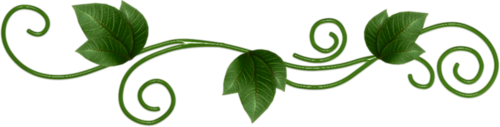 назад
Утка
Утки- водоплавающие птицы, ближайшие родственники гусей и лебедей, издавна служили объектом охоты. Утки, гуси и лебеди относятся к семейству утиных  - одной из древнейших групп животных, существовавшей уже более 80 миллионов лет назад. Утки ведут в основном водный образ жизни, у них перепончатые лапы и маслянистое, непромокаемое оперение.
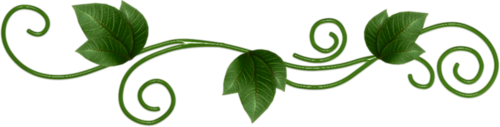 назад